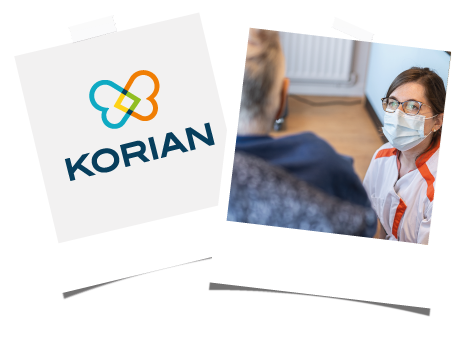 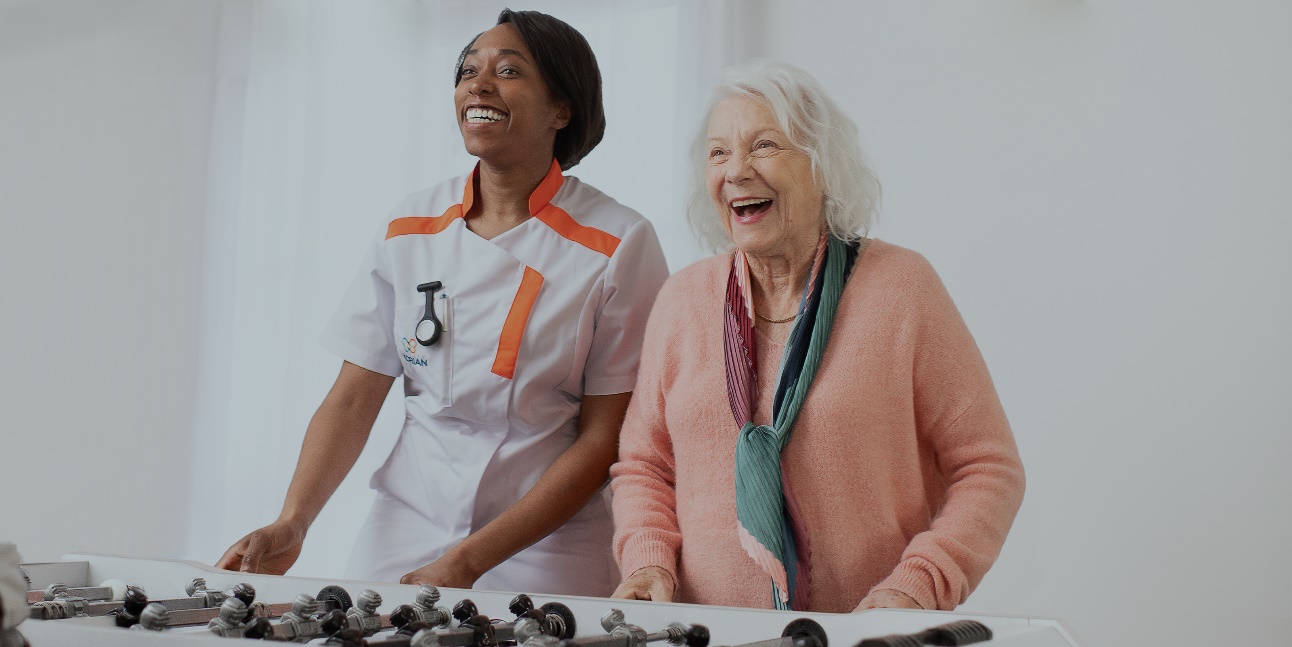 Jardin Atlantique recrute 
des lycéens et étudiants
Notre maison de retraite du Pouliguen recrute 
des lycéens et étudiants à partir de 16 ans. 
Les week-end, vacances de printemps et vacances d’été, 
venez prendre soin de nos résidents.
LIEU : 8 rue de la Paix, 44510 Le Pouliguen
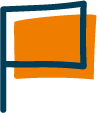 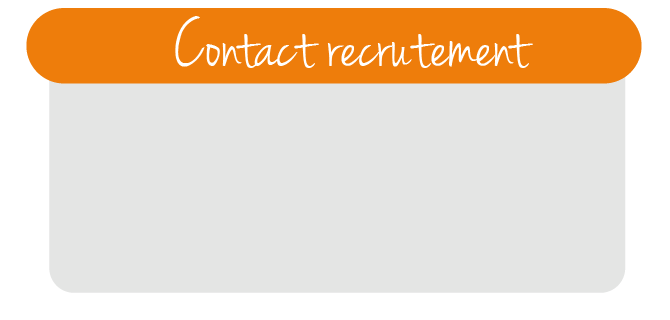 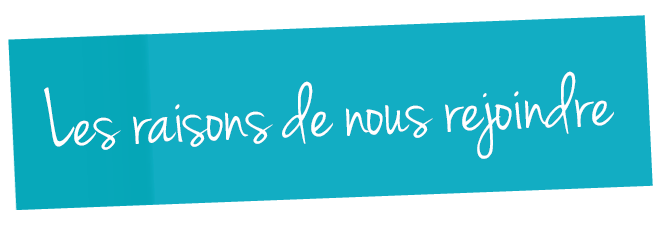 Rejoignez-nous en tant que : 

Aide-soignants H/F
Etudiants IDE H/F
ASH bio-nettoyage  H/F
ASH avec expérience en soins   H/F
Stéphanie DAVID stephanie.david@korian.fr 
02.40.15.08.89
Prime SEGUR pour TOUS (206€ brut par mois pour un temps complet)
Recrutement en CDD avec versement de la prime de précarité en fin de contrat (pas de contrat étudiant)
Temps partiel possible
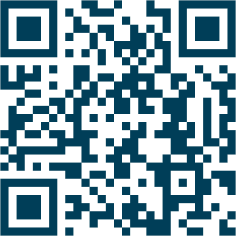 Toutes nos offres sur : 
recrutement.korian.fr
Venez à l’heure de votre choix et prenez rendez-vous par téléphone si ne vous pouvez pas vous déplacer